BE ACTIVE:   Effect of Gamification, Financial Incentives, or Both to Increase Physical Activity Among Patients at High Risk of Cardiovascular Events
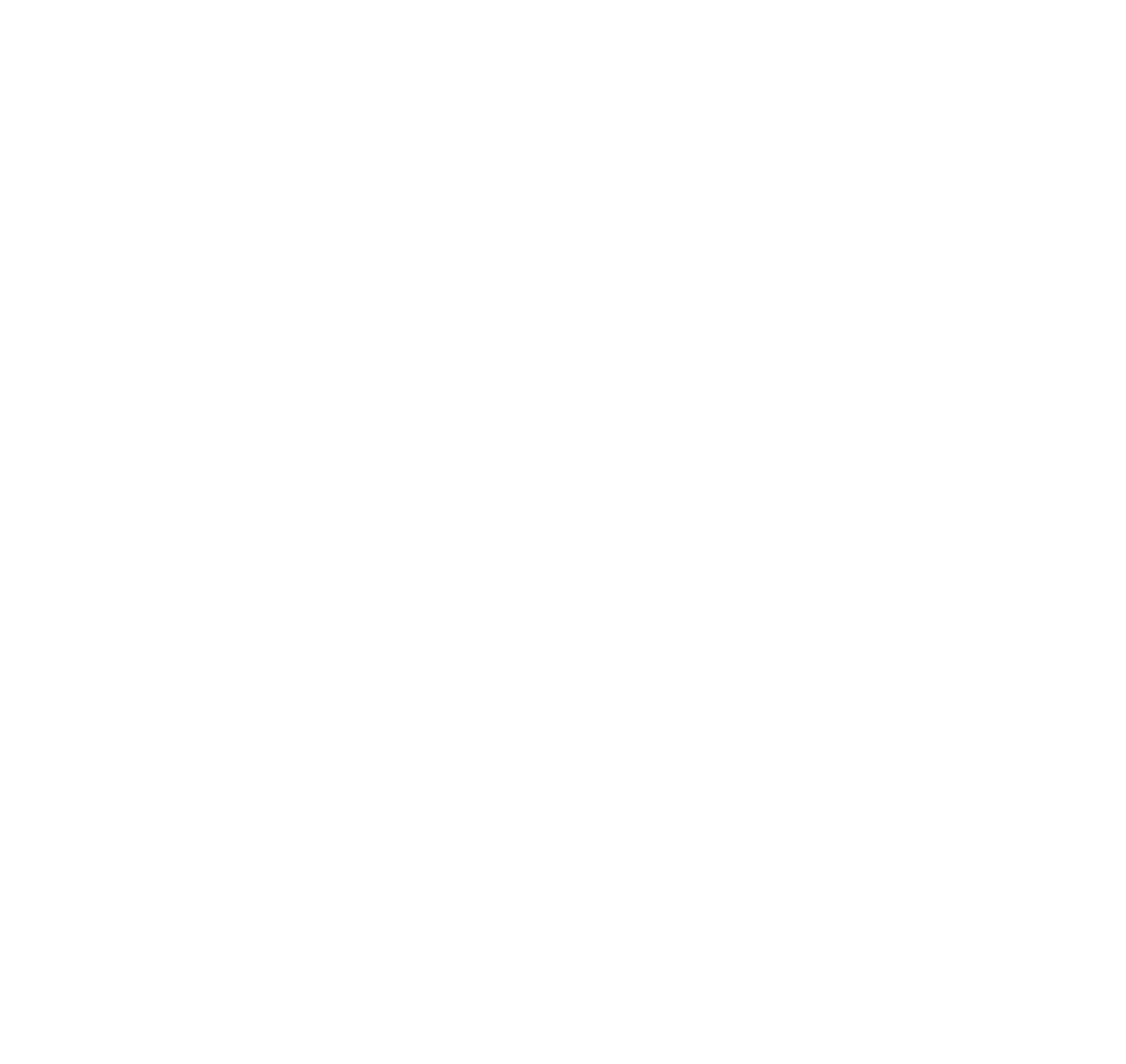 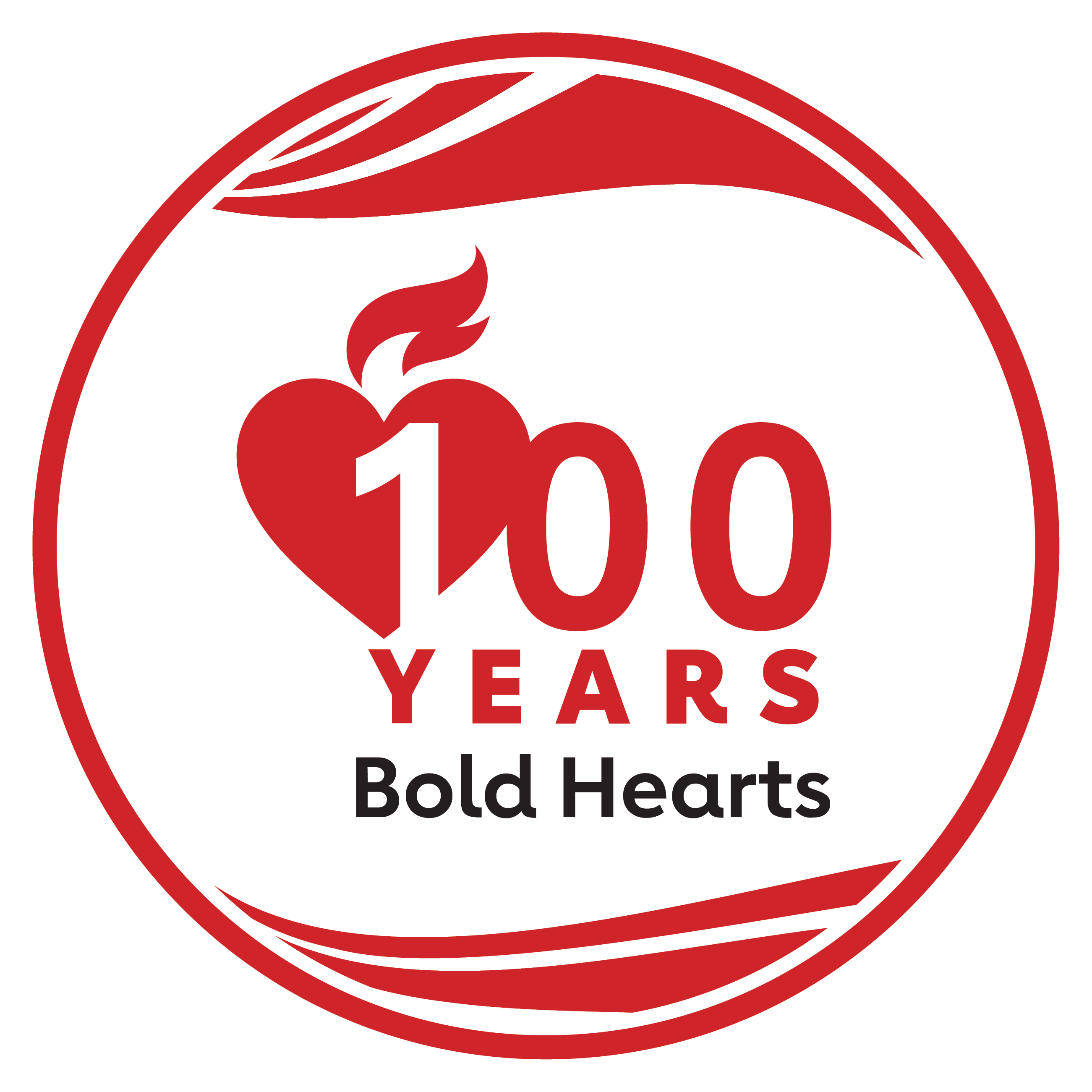 Presented by: Alexander Fanaroff, MD, MHS, Perelman Center for Advanced Medicine, Philadelphia, PA. ACC 2024.  
© 2024, American Heart Association. All rights reserved. Results reflect the data available at the time of presentation.
Professional Heart Daily@AHAScience